Доповідь з теми«Визначення шляхів поліпшення освітнього процесу»
Підготувала: вихователь- методист Ю. Петришин
ВСТУП
Якісна освіта - це освіта, спрямована на формування нової життєво компетентної особистості, це освіта, яка враховує сутнісні індивідуальні характеристики кожної дитини, розкриває та розвиває її задатки й обдарування і на цій основі забезпечує максимальну реалізацію її потенціалу; це освіта, здатна до безперервної модернізації та інновацій, потенційно спроможна давати адекватні відповіді на виклики цивілізації; це освіта, яка забезпечує відповідність освітнього процесу та змісту освіти прийнятим Державним стандартам (В. Кремінь). Головне завдання сучасного навчального закладу - забезпечити юне покоління якісною освітою, тобто виплекати активну, самодостатню, інноваційну особистість, здатну вчитися впродовж життя, орієнтуватися у новому швидкозмінному світі і бути конкурентоспроможною в ньому (В.Кремінь). Головне завдання кожного дитячого садка - надання якісної освіти кожній дитині (Т. Панасюк).
Які ж шляхи поліпшення освітнього процесу в закладі дошкільної освіти? Окреслимо детальніше:
Підвищення ролі ігрової діяльності у житті дитини. Збідненість чи відсутність сюжетно-рольової гри провокує недорозвиненість емоційної, мотиваційної та вольової готовності дитини до школи, призводить до порушень у розвитку особистості, гальмує становлення механізмів регуляції поведінки, спричиняє зниження розвитку творчих здібностей дитини.
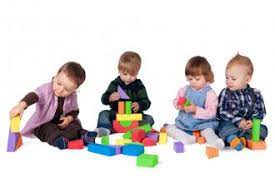 Забезпечення наступності між дошкільною та початковою освітою. В багатьох зарубіжних країнах діти йдуть до школи з 6 років, але у 1 класі вони займаються специфічно дитячими видами діяльності: ігрова, образотворча, музична - чого немає у нашій початковій школі, де програми і підручники затеоретизовані, надто складні та переобтяжені другорядним фактологічним матеріалом.
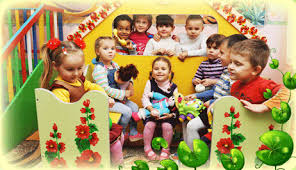 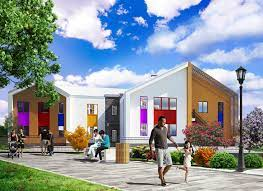 Усунення проявів авторитарної педагогіки. На часі підтримка варіативних розвивальних технологій, спрямованих на комплексний підхід до фізичного, психічного та духовного потенціалу дитини-дошкільника з використанням гуманістичної особистісно орієнтованої моделі дошкільної освіти.
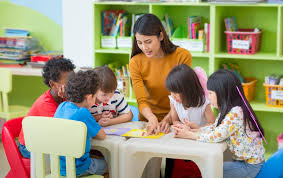 Виконання комплексної програми ЗДО. Оптимальний вибір варіативних програм. Широке обговорення програм для ЗДО на курсах підвищення кваліфікації, на відкритих форумах в Інтернеті тощо має бути на контролі. Якщо програма є варіативною, то це не значить - не прийнятою до уваги, відкинутою, а, навпаки, ретельно вивченою і взята на озброєння задля удосконалення освітнього процесу, його індивідуалізації та диференціації, поглибленої роботи з якогось розділу, часто затребуваного і актуального (як, наприклад, навчання елементів грамоти, іноземна мова, комп'ютерна грамота тощо). Більшість фахівців дійшли висновку - не може бути однієї зразкової програми розвитку дитини. Використання варіативних та авторських програм примножує креативний потенціал освітнього процесу, збагачує досвід дитини, її всебічний розвиток.
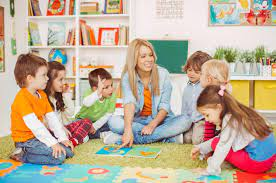 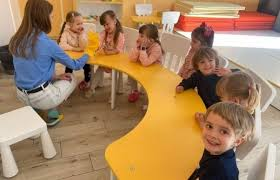 Використання цілісного програмно-методичного забезпечення   дитячого розвитку, індивідуальності кожної дитини. В кожному ЗДО мають постійно і в комплексі впроваджуватися сучасні досягнення науки і практики з різних освітніх ліній БКДО, методики і технології аби сформувати у дитини цілісну картину світу. На часі є актуальним розроблення і схвалення авторських програм, технологій, систем роботи з дошкільниками, апробованих на практиці, в тому числі й з дітьми з особливими освітніми потребами.
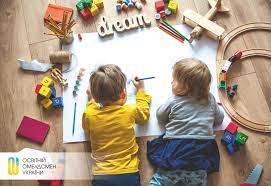 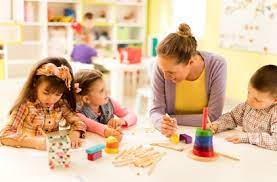 Дотримуватися гранично допустимого навчального навантаження на дитину. Планування різних видів і типів занять в ЗДО, ретельне складання розкладу організованої навчально-пізнавальної діяльності для кожної вікової групи з урахуванням особливостей діяльності ЗДО - одна з важливих функцій методичної служби дошкільного закладу.
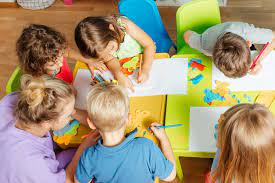 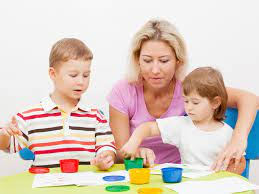 Оптимізація умов роботи педагогів. Формувати сучасне розвивальне середовище в кожній віковій групі та ЗДО загалом; не переповнювати групи аби забезпечити якісне виконання завдань БКДО, творчий підхід до справи та повну індивідуалізацію освітнього процесу - важливі чинники, які впливають на якість дошкільної освіти.
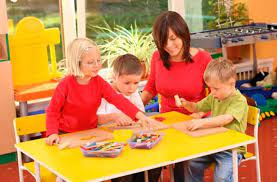 Вивчення та упровадження ППД - важливого чинника оптимізації освітньої роботи та поліпшення її результативності. 
Забезпечення в ЗДО тісної взаємодії родини й медико-психолого-педагогічної служби; проведення медико-психолого-педагогічної експертизи для всіх новітніх технологій, рекомендованих до впровадження в освітній процес.
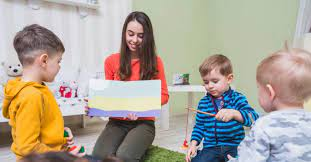 Надання додаткових освітніх послуг. Гурткова робота. Реалізація  варіативної  частини Базового компоненту може здійснюватись, у тому числі, за рахунок додаткових освітніх послуг. 
Відповідність особистісних та навчальних досягнень дитини Державному стандарту дошкільної освіти.
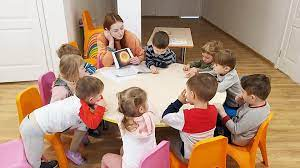 Активне використання одного з найефективнішого методу моніторингу якості освіти - спостереження за дошкільниками, змістом якого має бути: 
особистісний розвиток кожної дитини (морально-духовне становлення, самооцінка, самосвідомість, організованість, креативність тощо); 
інтелектуальний розвиток (розвиток пізнавальних процесів, пізнавальна активність, рівень використання знань з різних розділів програми у різних сферах життєдіяльності та ін.); 
емоційно-вольовий розвиток (емоції та почуття, здатність зосереджуватися, докладати вольових зусиль, стримувати бурхливі емоції, довільність поведінки тощо);
комунікативно-мовленнєвий розвиток (особливості розвитку мовлення, характер спілкування дитини з однолітками та дорослими тощо); 
розвиток здібностей та обдарованості дитини;
відповідність педагогічних впливів і розвивального середовища індивідуальним потребам та можливостям кожної дитини; 
відповідність психофізичного розвитку дитини віковим нормативам, сформованість готовності до навчання в школі тощо.
Створення сучасної мережі науково-методичних центрів комплексного сервісу (коледжі, вузи, інститути післядипломної педагогічної освіти, обласні та районні\міські методичні кабінети, методична служба ЗДО, психологічна служба усіх рівнів тощо), яка дасть змогу переорієнтувати і змінити формат добору, підготовки та перепідготовки педагогічних кадрів
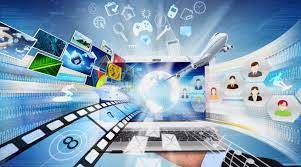 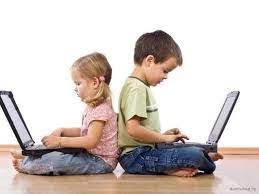 Самоосвітня діяльність педагогів. Сучасна освіта потребує від фахівців професіоналізму, мобільності, здатності до творчого використання нової інформації на практиці. Самоосвіта є складовою безперервної освіти кожного педагогічного працівника.
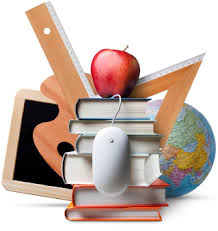 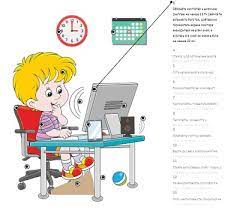 ВИСНОВОК
Отже, щоб підвищити рівень освіти у закладах дошкільної освіти, необхідно урізноманітнювати форми цілеспрямованого навчально-виховного впливу, зокрема шляхом: проведення індивідуальних занять, гурткової (секційної, студійної) роботи; застосування в освітній роботі педагогічних інновацій, сучасних психолого-педагогічних та інформаційно-комунікаційних технологій; вивчення, узагальнення та поширення перспективного педагогічного досвіду; активізації взаємодії з родинами;  удосконалення механізмів моніторингу якості освітнього процесу.
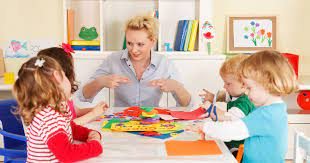 ДЯКУЮ ЗА УВАГУ!!!
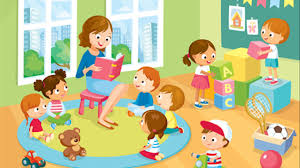